SAMEDI 30 MARSSOIREE CABARET
PAROLES DE FEMMES
LES FEMMES
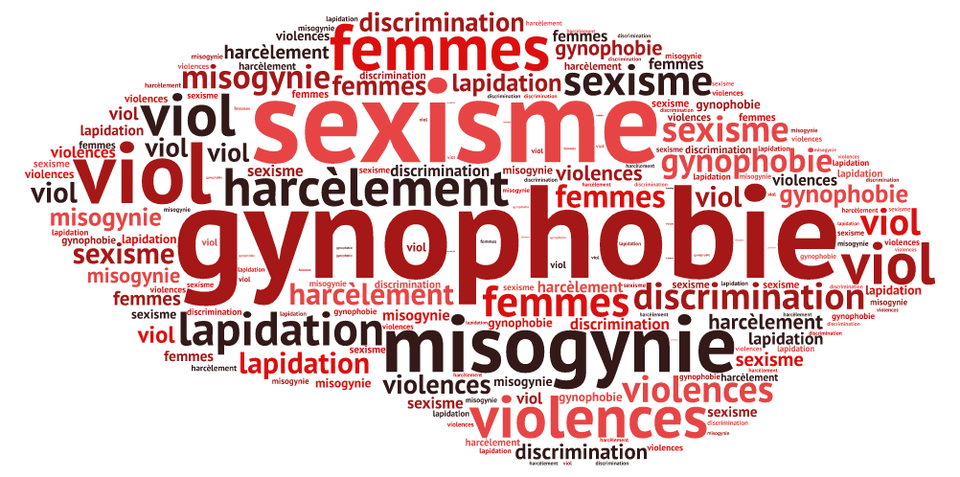 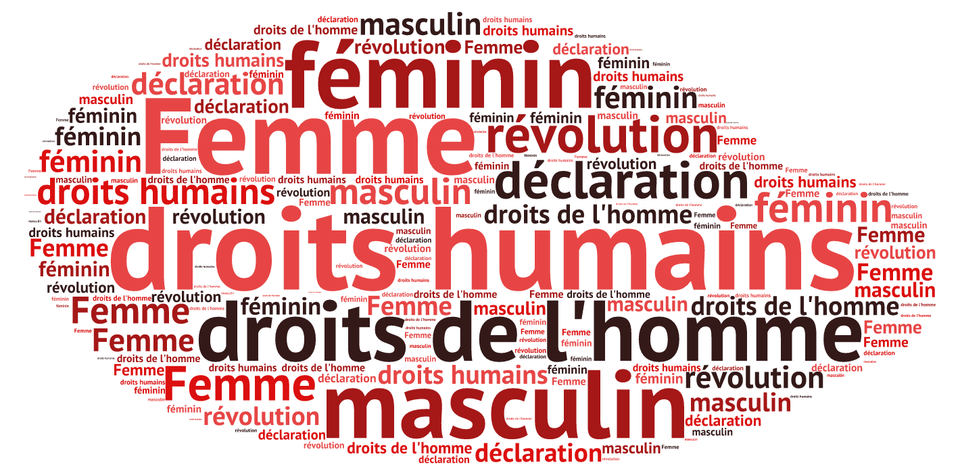 « Le mois de mars c'est la célébration de deux beautés : le printemps et les femmes ! »
Inconnu
JEAN-MARC REISER
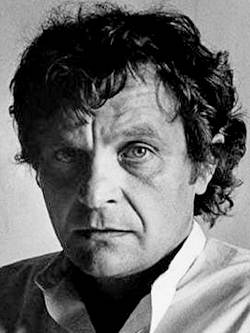 "Les femmes qui veulent être les égales des hommes manquent sérieusement d'ambition."
Jean-Marc Reiser
STENDHAL
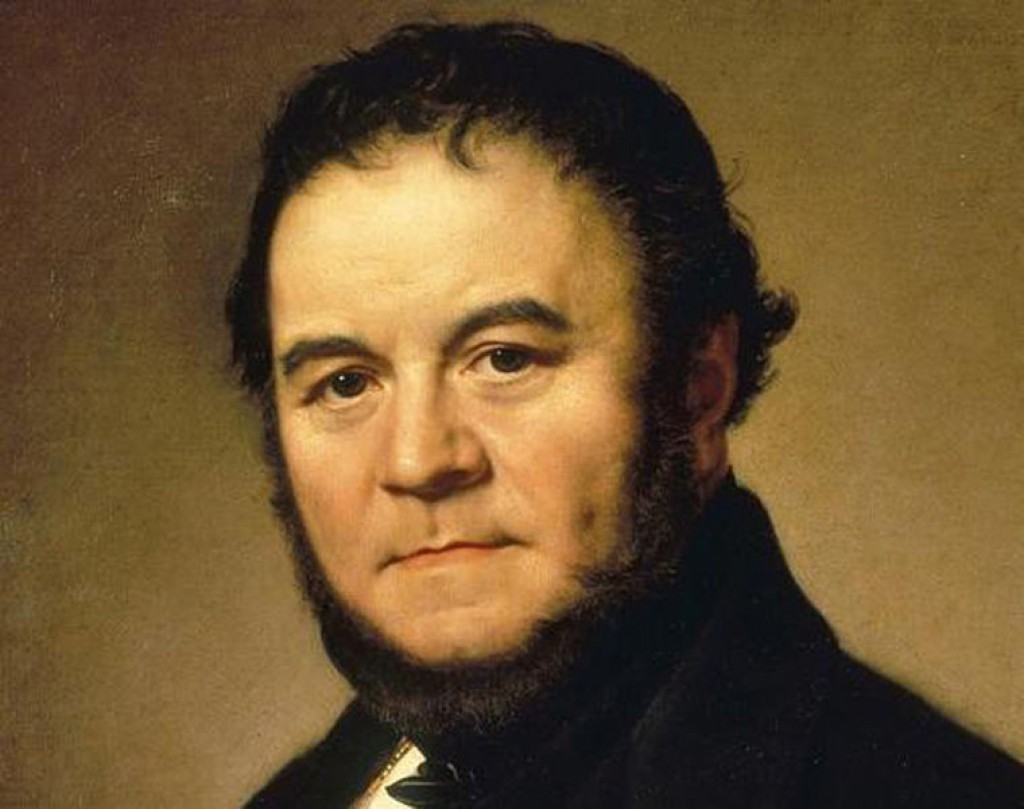 "L'admission des femmes à l'égalité parfaite serait la marque la plus sûre de la civilisation, et elle doublerait les forces intellectuelles du genre humain."
Stendhal
ARTHUR RIMBAUD
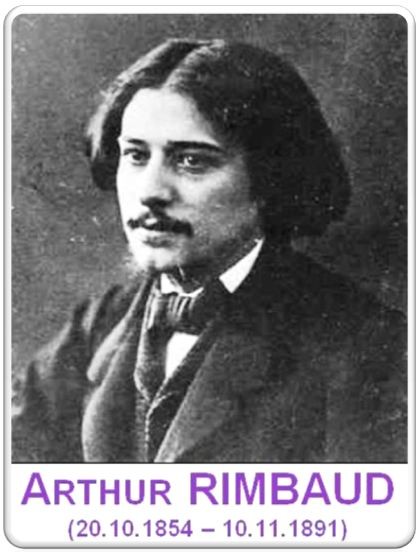 Sensation « Par les soirs bleus d'été, j'irai dans les sentiers, Picoté par les blés, fouler l'herbe menue : Rêveur, j'en sentirai la fraîcheur à mes pieds. Je laisserai le vent baigner ma tête nue.  Je ne parlerai pas, je ne penserai rien : Mais l'amour infini me montera dans l'âme, Et j'irai loin, bien loin, comme un bohémien, Par la Nature, - heureux comme avec une femme. »
Arthur RIMBAUD
DENIS DIDEROT
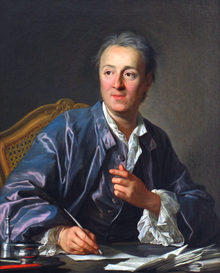 « Quand on écrit des femmes, il faut tremper sa plume dans l'arc-en-ciel et jeter sur sa                ligne la poussière des ailes du papillon ; comme le petit chien du pèlerin, à chaque fois qu'on secoue la patte, il faut qu'il en tombe des perles".»
DIDEROT
VINCENT CAPUANA
« L'ivresse qui s'empare de moi une effervescence ambiante tandis qu'une montre égrène lentement les heures une femme un cercle blanc de pureté un corps nu dans une journée ensoleillée tout pour être heureux  dans le jeu de miroirs de ton ombre. »
VincenT Capuana (Love is Love - éditions épingle à nourrice)
ELISABETH CAPUANALa tortue a plumes
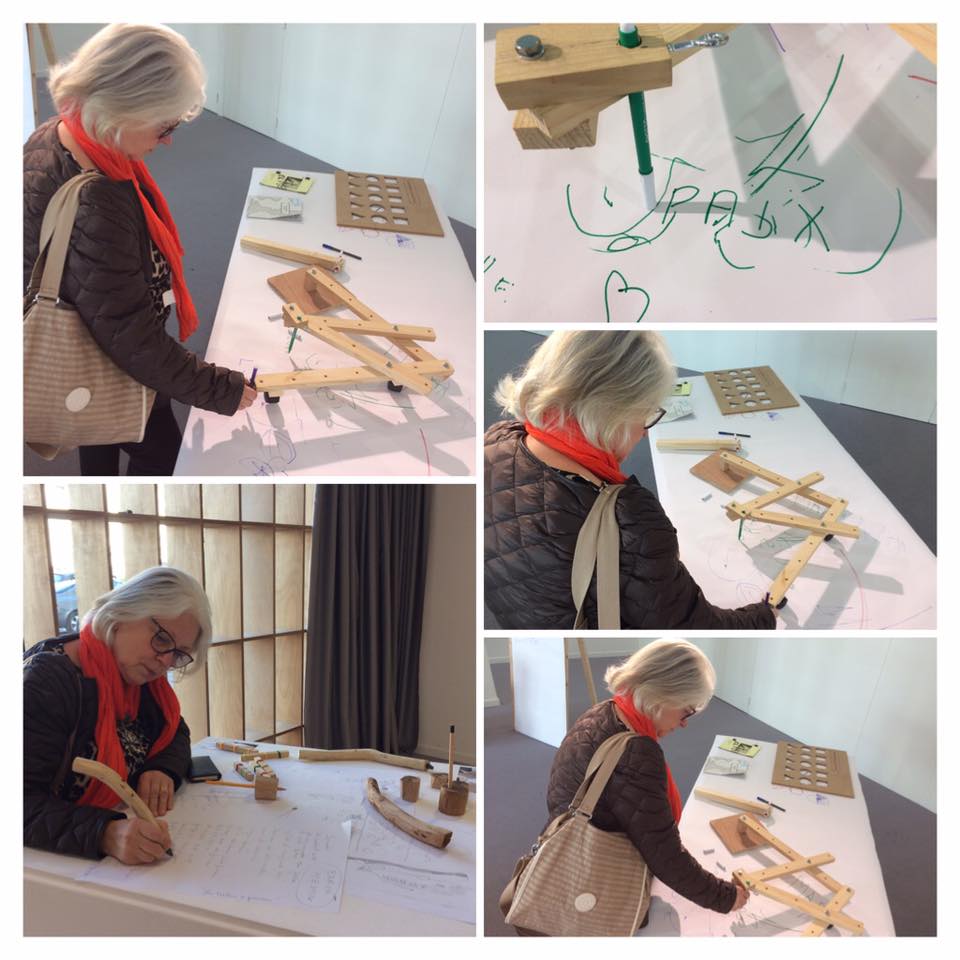 « Une femme est comme un arc en ciel...elle donne à la vie ses couleurs lumineuses. Une femme est comme la lune. Elle donne à l'obscurité l'espoir de la lumière. »
Inconnu
MARGUERITE YOURCENAR
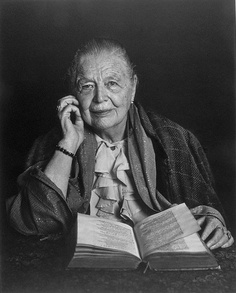 « Un homme qui lit, ou qui pense, ou qui calcule, appartient à l'espèce et non au sexe ; dans ses meilleurs moments, il échappe même à l'humain. »
Marguerite Yourcenar (Mémoires d'Hadrien)
« Depuis la nuit des temps de nombreuses femmes ont été les muses et les inspiratrices des poètes, écrivains, chanteurs, peintre...Le mystère enchanteur et le charme qu'elles dégagent y est sûrement pour quelque chose... »
Inconnu